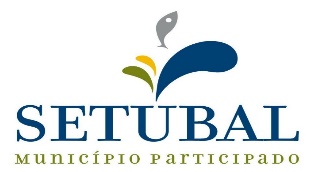 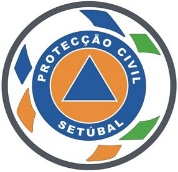 Comissão Municipal de Proteção Civil de setúbal
03 agosto 2018, Casa da Baía, Setúbal
1
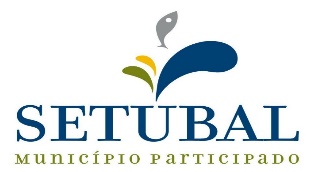 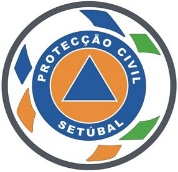 Plano Defesa da Floresta Contra Incêndios - 2018
Prevenção
3
Vigilância
Vigilantes da Natureza (ICNF/PNA)
Duas equipas
3 Elementos na Serra da Arrábida
2 elementos no Estuário do Sado
Protocolo FAUNOS 
Vigilância efetuada pela Marinha, Corpo de Fuzileiros, por períodos de 4 horas/dia: 
17h00/21h00;
18h00/22h00;
20h00/24h00.
4
Meios e Recursos Existentes
5
DCI – Localização dos Corpos de Bombeiros
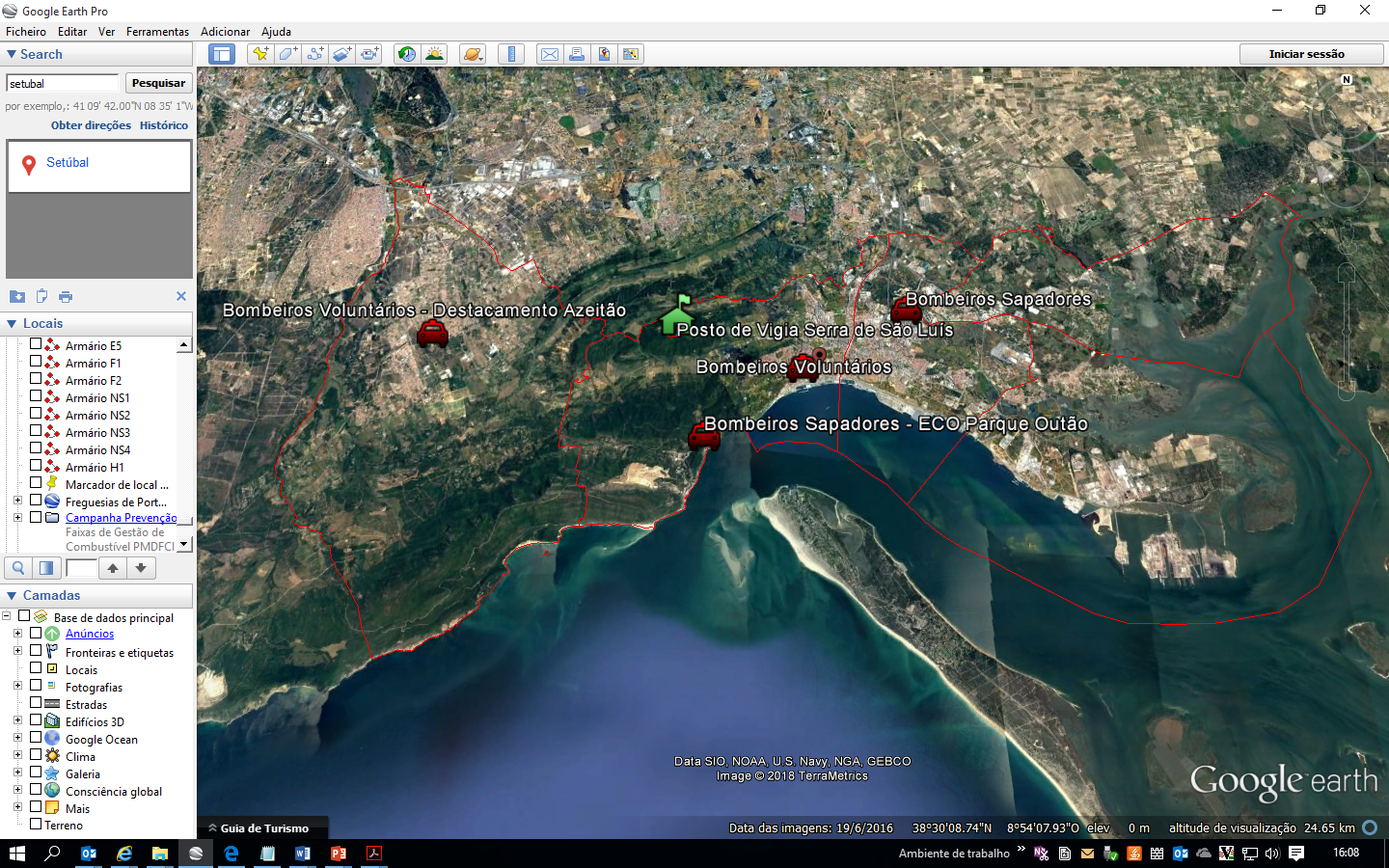 6
Nº de Incêndios e Área Ardida (01Jan–31Jul 2018)
7
Questões?
8